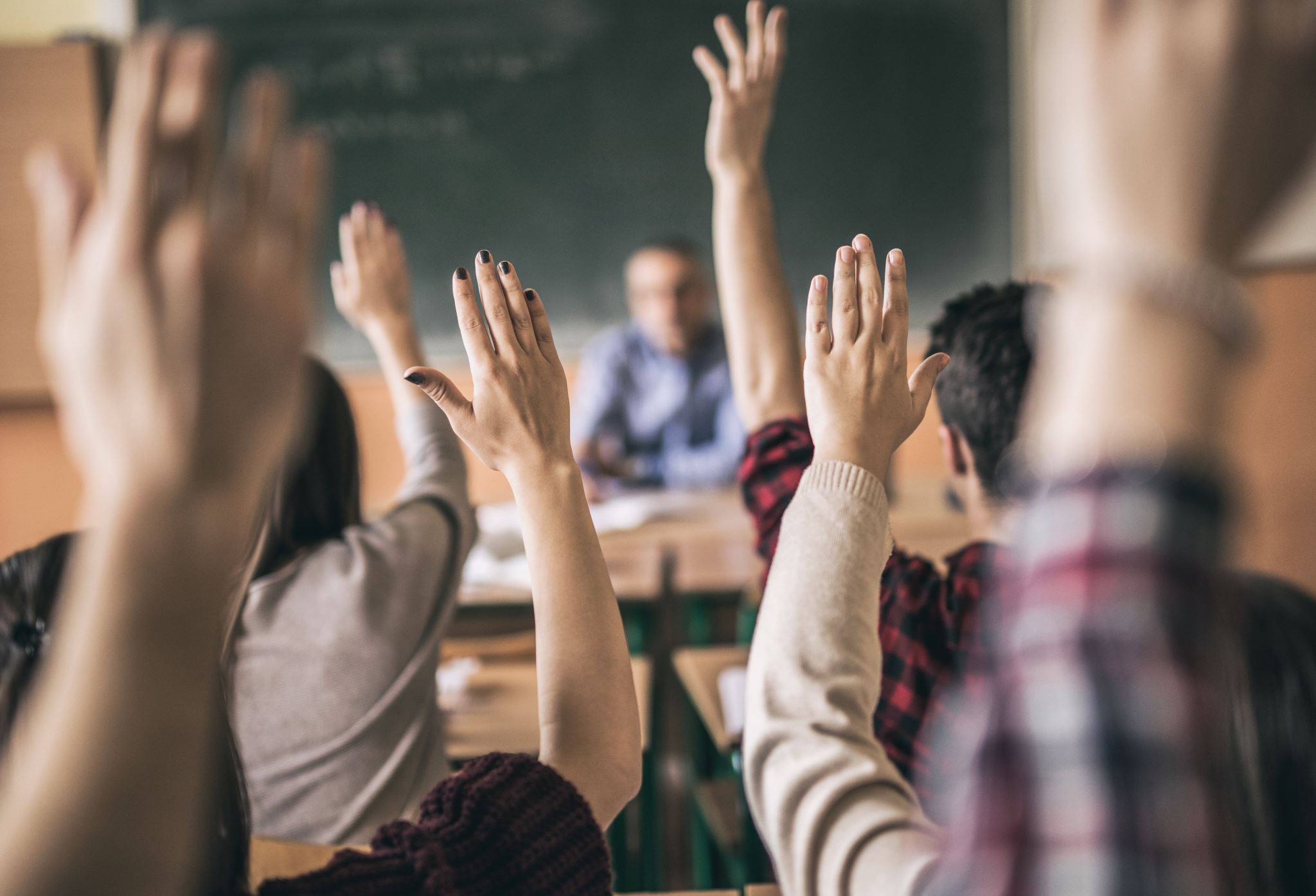 Equity Multiplier Goals in the Local Control and Accountability Plan (LCAP)
California Department of Education
January 7, 2025
2024–2025 Webinar Series
Tuesdays @ 2
1/14/25 - Learning Recovery and Emergency Block Grant (LREBG)
2
Template Files
2025–26 LCAP Template 
2025–26 LCAP Action Tables Template
Budget Overview for Parents Template
Purpose
To provide an overview of the new Local Control Funding Formula (LCFF) Equity Multiplier funding program.
To explain the requirement to include one or more specific Goals for a school(s) eligible for Equity Multiplier (EM) in the LCAP.
To review the requirements of what must be included in the required goal(s) within the 2025–26 LCAP.
4
Intended Audience
The intended audience for this presentation is anyone who will complete, review, or interact with the 2025–26 LCAP, including: 
Parents and students
Teachers and school staff
Administrators
Advisory committees
Members of governing boards or bodies
Community members
5
Foundational Principles of the LCFF
Multiple Measures of Success
LEA-level improvement is based on multiple measures of success, both in the LCAP and the California School Dashboard (Dashboard)
Equity 
The principle of equity is operationalized through the goals, measures of progress, actions and descriptions included in the LCAP.
Subsidiarity
LEAs address local needs of students that have been identified through an analysis of data and input from educational partners utilizing flexible funding and communicate their efforts through the LCAP.
6
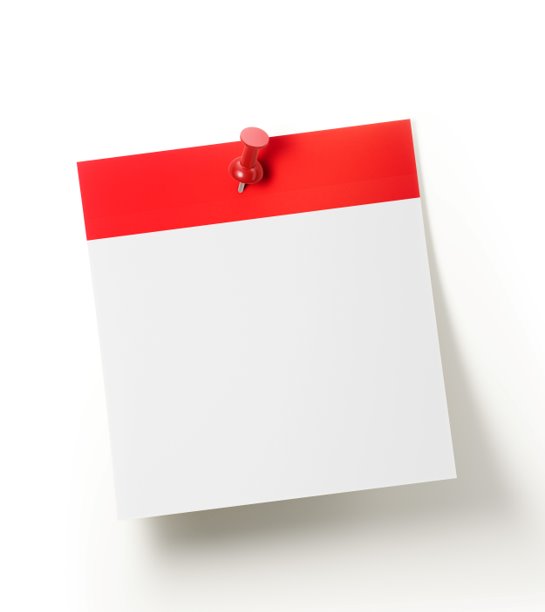 Current Equity Multiplier Focus Goals (1)
Beginning in the 2024–25 LCAP, LEAs with schools eligible for Equity Multiplier funding were required to include a focus goal(s) to address the following: 
All student groups that have the lowest performance level on one or more state indicators on the Dashboard, and  
Any underlying issues in the credentialing, subject matter preparation, and retention of the school’s educators, if applicable.
This requirement still applies to the 2025–26 LCAP for LEAs with a school(s) eligible for Equity Multiplier funding.
7
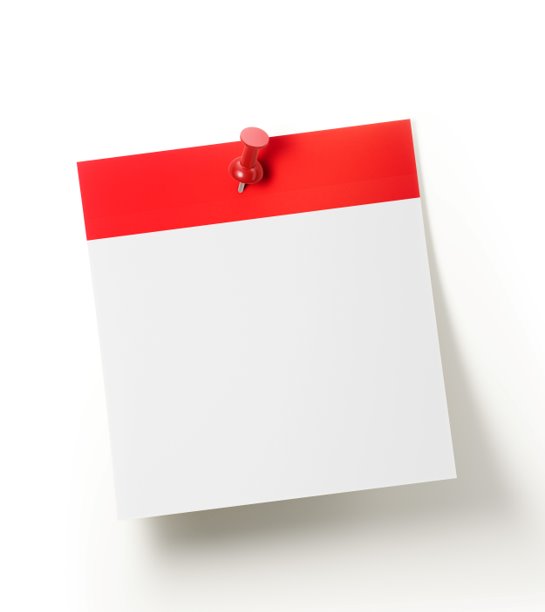 Current Equity Multiplier Focus Goals (2)
LEAs that included an Equity Multiplier focus goal in the 2024–25 LCAP may continue with that established goal provided the applicable school(s) and required student group(s) and/or issues with credentialing remain unchanged.
LEAs must continue to consult with educational partners during the annual update of the LCAP and the LCAP development process to ensure that the current Equity Multiplier focus goal remains relevant to the needs of the students and community.
8
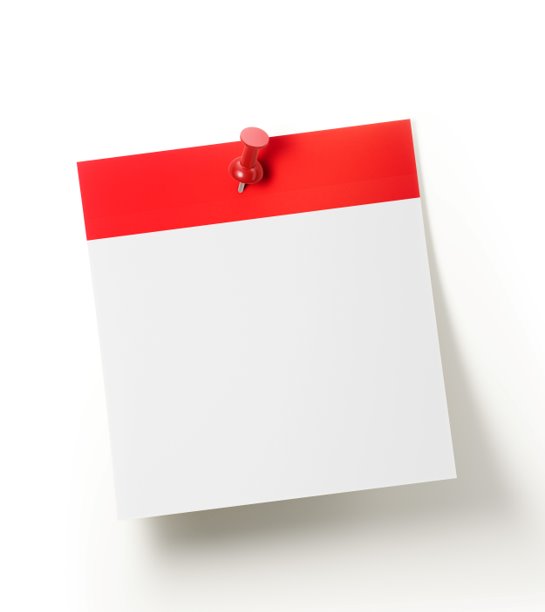 Current Equity Multiplier Focus Goals (3)
If a school remains eligible for funding but the required student group(s) and/or indicator(s) change based on 2024 Dashboard results, the LEA must either 
Revise the current focus goal to include the relevant student group(s) and indicator(s) identified on the 2024 Dashboard results, or
Create a new focus goal(s) to address the relevant student group(s) and indicator(s) identified on the 2024 Dashboard results.  
Note: Any changes to the current goal(s) must be described in the response to Prompt 4 of the Goal Analysis section.
9
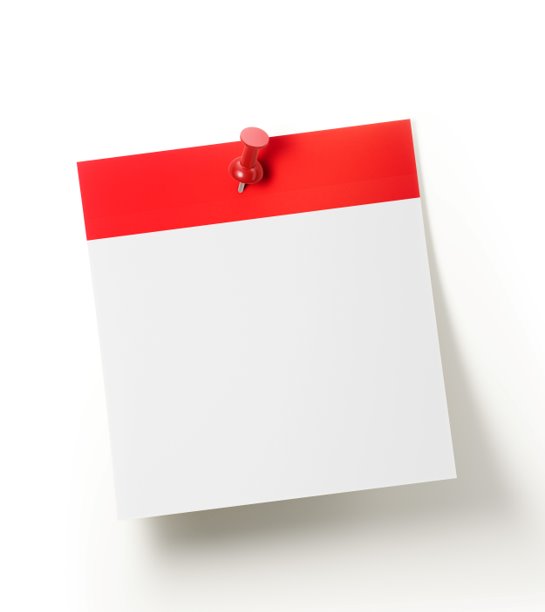 Current Equity Multiplier Focus Goals (4)
If a school is no longer eligible for Equity Multiplier funding in 2025–26, the LEA will no longer receive Equity Multiplier funding for the school. 
The LEA may discontinue the focus goal(s) for said school and explain the reason for discontinuation in Prompt 4 of the Goal Analysis section, or
The LEA may continue to implement the focus goal(s) for said school using a different funding source(s). 
Any changes made to the focus goal(s) must be documented in Prompt 4 of the Goal Analysis section.
10
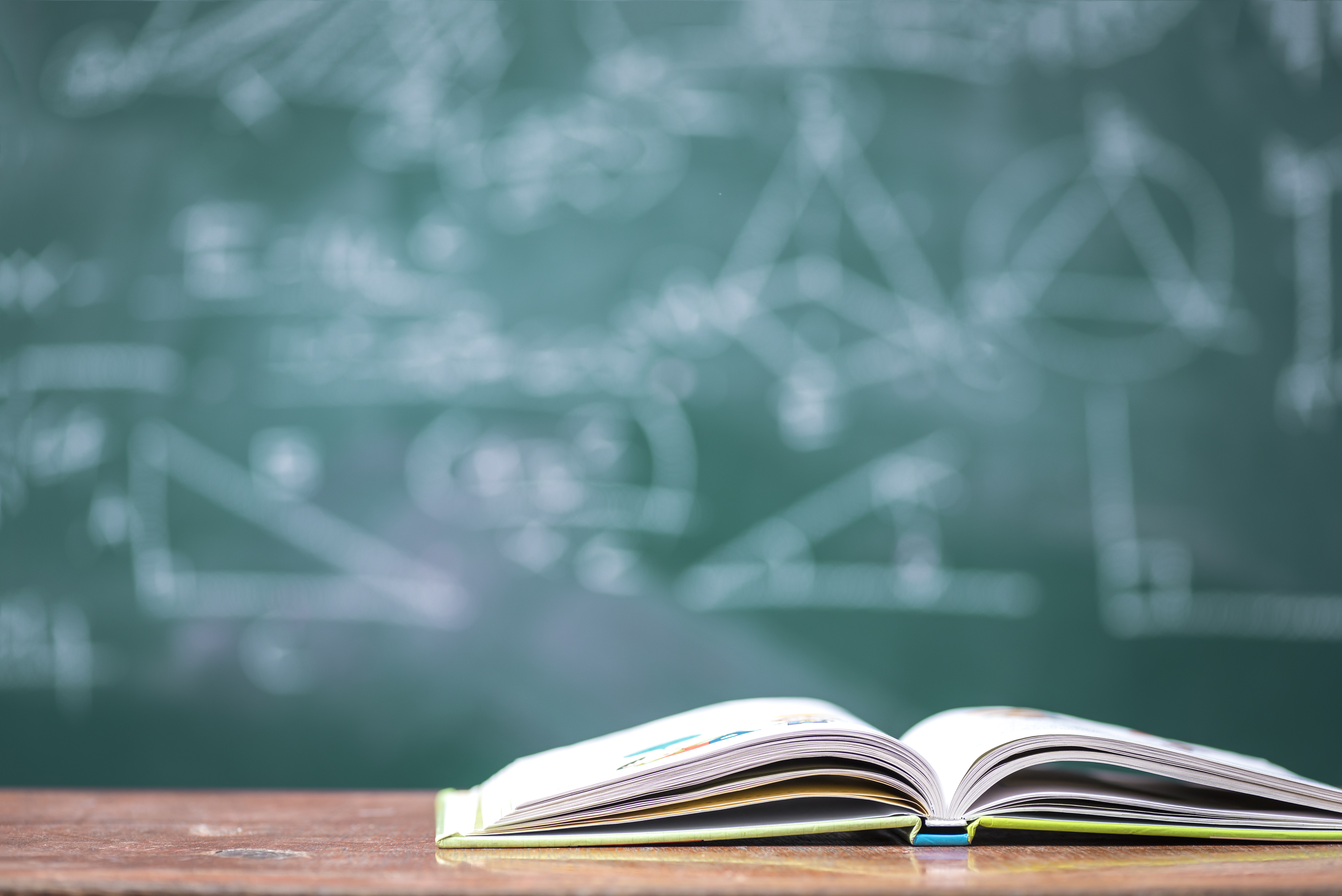 Eligibility Requirements for Equity Multiplier Funding
Overview
The LCFF Equity Multiplier (Equity Multiplier) is a funding program that began in the 2023–24 school year.
Equity Multiplier funds may only be used at eligible schoolsites within the LEA.
Schools are eligible for Equity Multiplier funding based on their non-stability rate and percentage of socioeconomically disadvantaged students, as shown in CDE's Stability Rate Data Report. 
Information about Equity Multiplier funding is available in EC Section 42238.024 (California Legislative Information) or by visiting the LCFF Equity Multiplier webpage.
12
School Eligibility Criteria
Schoolsites within an LEA that generates an LCFF entitlement are eligible for Equity Multiplier funds based on the following criteria:
Prior year nonstability rates greater than 25 percent, and
Prior year socioeconomically disadvantaged pupil rates greater than 70 percent
13
Definition of “Nonstability Rate”
“Nonstability rate” means the percentage of students who are either:
Enrolled for less than 245 continuous days between July 1 and June 30 of the prior school year, or 
Exited from a school between July 1 and June 30 of the prior school year due to either truancy, expulsion, or for unknown reasons and without stable subsequent enrollment at another school
Stability rate data is reported in the CDE’s Stability Rate Data file, which is available on DataQuest.
14
Definition of “Socioeconomically Disadvantaged Pupil Rate”
“Socioeconomically disadvantaged pupil rate” means the percentage of pupils that meet any of the following criteria for the prior school year:
Neither of the pupil’s parents has a high school diploma.
The pupil is eligible for free or reduced-price meals under the federal National School Lunch Program, including by direct certification.
The pupil is a migratory child for purposes of Title I, Part C requirements.
The pupil is a homeless child or youth.
The pupil is a foster youth.
The pupil is enrolled in a county juvenile court school.
15
Ineligible Schoolsites
Charter schools that are nonclassroom-based as of the prior year’s Second Principal Apportionment.
Schoolsites that would have been eligible based on prior year data but have closed.
16
Implementation Process
While the schools eligible for Equity Multiplier funding will be identified in February 2025, Equity Multiplier funds cannot be expended at the Equity Multiplier schoolsites until the 2025–26 LCAP has been adopted.
LEAs are required to develop a focus goal(s) for schoolsites receiving Equity Multiplier funds in consultation with educational partners at those schoolsites prior to implementing actions and expending funds.
Implementation of Equity Multiplier goals will not take place until the 2025–26 LCAP has been adopted.
17
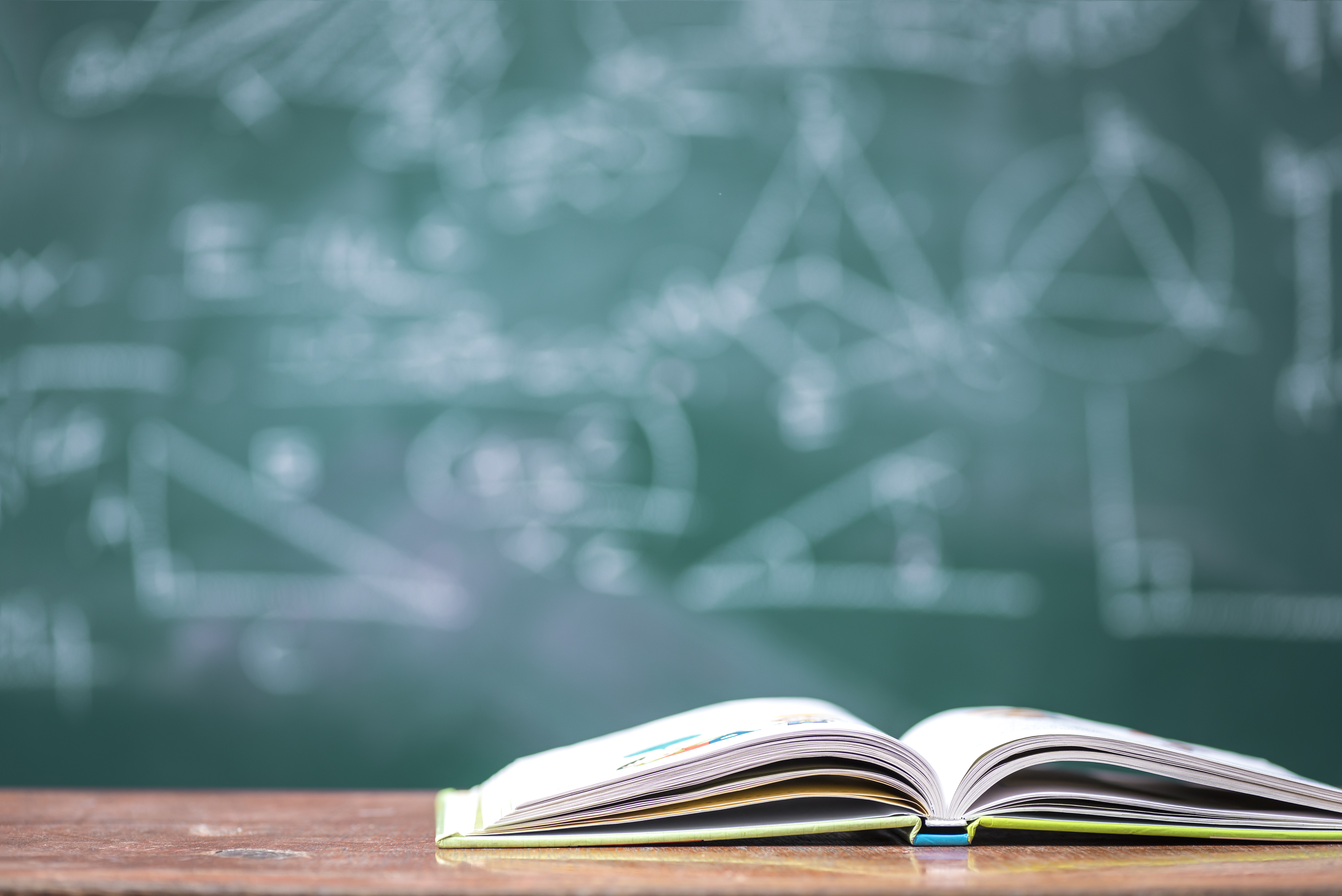 Equity Multiplier Funding: Allowability and Intent
Not LCFF Funding
Equity Multiplier funding is a separate source of funding allocated outside of the LCFF entitlement and is not offset by the LEA’s local revenue.
Funding is identified as a separate line item of the Principal Apportionment Summary. 
Revenue and expenditures are tracked with a unique Standardized Account Code Structure (SACS) code.
Resource 7399, Object 8590
Therefore, Equity Multiplier funds are considered "Other State Funds" for purposes of the LCAP.
19
Allowable Use
Equity Multiplier funds must be used to implement evidence-based services and supports.
Evidence-based services and supports are based on objective evidence that has informed the design of the service or support and/or guides the modification of those services and supports. 
Evidence-based services and supports are most commonly based on educational research and/or metrics of LEA, school and/or student performance.
20
Supplement, Not Supplant
Equity Multiplier funds must be used to supplement, not supplant, other funding and/or services provided to Equity Multiplier schoolsites.
Other funding and/or services provided include:
LCFF,
Expanded Learning Opportunities Program (ELO-P),
Literacy Coaches and Reading Specialists (LCRS), and/or 
California Community Schools Partnership Program (CCSPP)
This means that Equity Multiplier funds must not be used to replace funding and/or services that an Equity Multiplier schoolsite would otherwise receive through the LCFF, the ELO-P, the LCRS, and/or the CCSPP funds.
21
Guaranteed Minimum
Each eligible schoolsite will receive a minimum of $50,000 in Equity Multiplier funds
The 2024–25 Funding Profile will be released in February 2025
22
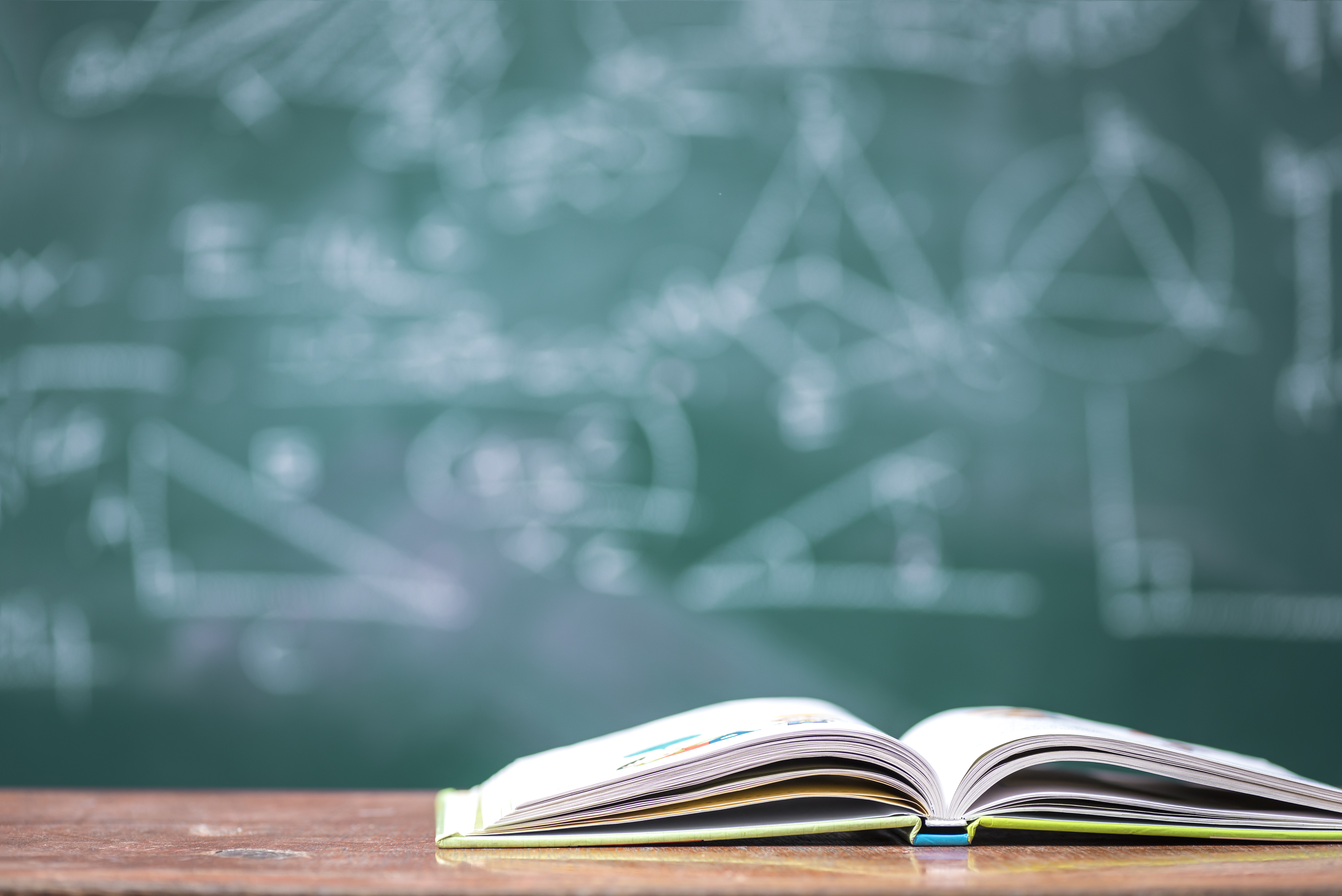 Equity Multiplier Funding Requirements in the LCAP
Required Equity Multiplier Focus Goal in the LCAP
EC Section 52064(e)(7) requires LEAs that receive Equity Multiplier funds to include a focus goal(s) for each eligible Equity Multiplier schoolsite. 
The focus goal(s) for Equity Multiplier schoolsites must address the following: 
All student groups that have the lowest performance level on one or more state indicators on the Dashboard, and  
Any underlying issues in the credentialing, subject matter preparation, and retention of the school’s educators, if applicable.
There have been no changes to the LCAP instructions for Equity Multiplier Focus Goals.
24
Sections of the LCAP that Include Equity Multiplier Requirements
Plan Summary: General Information
Engaging Educational Partners
Goals and Actions
25
Educational Partner Engagement at Equity Multiplier Schoolsites
EC Section 52064(b)(10) requires LEAs to provide a summary of:
The LEA’s educational partner engagement process at eligible Equity Multiplier schoolsites, and 
How this educational partner engagement influenced the development of the adopted LCAP and annual update to the LCAP, specifically the required focus goal(s), metrics, and actions for Equity Multiplier schoolsites.
26
LCAP Template and Instructions
27
Plan Summary: General Information Instructions
Briefly describe the LEA, its schools, and its students in grades TK–12, as applicable to the LEA. 
For example, information about an LEA in terms of geography, enrollment, employment, the number and size of specific schools, recent community challenges, and other such information the LEA may wish to include can enable a reader to more fully understand the LEA’s LCAP. 
As part of this response, identify all schools within the LEA receiving Equity Multiplier funding. 

Note: These instructions can be found on page 3 of the LCAP Instructions.
28
Engaging Educational Partners: Prompt 1 Instructions
Process for Engagement
Describe the engagement process used by the LEA to involve the identified educational partner(s) in the development of the LCAP. At a minimum, the LEA must describe how it met its obligation to consult with all statutorily required educational partners, as applicable to the type of LEA... 
An LEA receiving Equity Multiplier funds must also include a summary of how it consulted with educational partners at schools generating Equity Multiplier funds in the development of the LCAP, specifically, in the development of the required focus goal for each applicable school. 

Note: These instructions can be found on pages 7-8 of the LCAP Instructions.
29
Engaging Educational Partners: Prompt 2 Instructions
Describe any goals, metrics, actions, or budgeted expenditures in the LCAP that were influenced by or developed in response to the educational partner feedback.
A sufficient response to this prompt will provide educational partners and the public with clear, specific information about how the engagement process influenced the development of the LCAP. This may include a description of how the LEA prioritized requests of educational partners within the context of the budgetary resources available or otherwise prioritized areas of focus within the LCAP. 
An LEA receiving Equity Multiplier funds must include a description of how the consultation with educational partners at schools generating Equity Multiplier funds influenced the development of the adopted LCAP.
Note: These instructions can be found on page 8 of the LCAP Instructions.
30
Goals and Actions:Goal Description Instructions
LEAs receiving Equity Multiplier funding must include one or more focus goals for each school generating Equity Multiplier funding. In addition to addressing the focus goal requirements described on pages 10-11 of the LCAP instructions, LEAs must adhere to the following requirements.
Focus goals for Equity Multiplier schoolsites must address the following: 
(A) All student groups that have the lowest performance level on one or more state indicators on the Dashboard, and  
(B) Any underlying issues in the credentialing, subject matter preparation, and retention of the school’s educators, if applicable.
Focus Goals for each and every Equity Multiplier schoolsite must identify specific metrics for each identified student group, as applicable.
Note: These instructions can be found on pages 10 and 11 of the LCAP Instructions.
31
Goals and Actions:Why StatementInstructions
Explain why the LEA has chosen to prioritize this goal. 
An explanation must be based on Dashboard data or other locally collected data. 
LEAs must describe how the LEA identified this goal for focused attention, including relevant consultation with educational partners. 
LEAs are encouraged to promote transparency and understanding around the decision to pursue a focus goal.
In addition to this information, the LEA must also identify the school or schools to which the goal applies.
Note: These instructions can be found on page 11 of the LCAP Instructions.
32
Goals and Actions:Measuring and Reporting Results Instructions
For each Equity Multiplier goal, the LEA must identify:
The specific metrics for each identified student group at each specific schoolsite, as applicable, to measure the progress toward the goal, and/or
The specific metrics used to measure progress in meeting the goal related to credentialing, subject matter preparation, or educator retention at each specific schoolsite.

Note: These instructions can be found on page 13 of the LCAP Instructions.
33
Reminder: Equity Multiplier Funds
As Equity Multiplier funds are not LCFF funds they cannot be counted as contributing towards meeting the requirement to increase or improve services for students who are low-income, English learners, or foster youth.
34
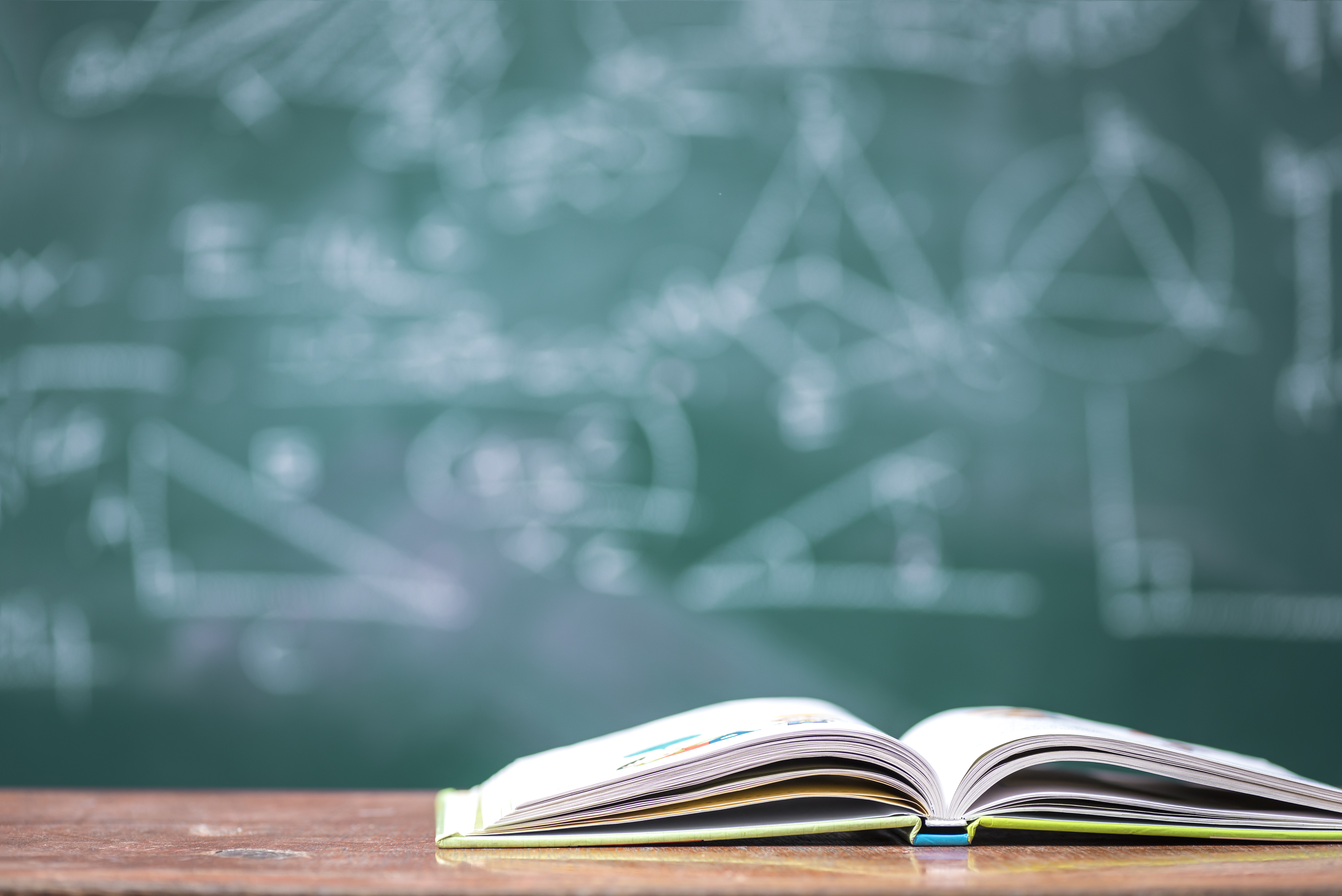 Example Equity Multiplier Focus Goals
Example 1: Unchanged Equity Multiplier Focus Goal
This is an example of an Equity Multiplier Focus Goal that remains unchanged from 2024–25 to 2025–26. The school, student groups, and indicators remain the same.
For purposes of the examples on the following slides:
The fictitious Equity Multiplier school will be “Emerald Elementary”
The state indicator with student groups in the lowest performance level will be English Language Arts (ELA)
The student groups in the lowest performance level will be African American, Low-income, and English Learners (EL)
36
LCAP Example 1
This is an example of an Equity Multiplier Focus Goal that remains unchanged from 2024–25 to 2025–26. 
The examples are not intended as exemplars for how to respond to the identified sections.
37
Example 1: Breakdown of Changes
The 2024–25 LCAP Equity Multiplier Focus Goal still applies to the 2025–26 LCAP because the school, student groups, and indicators remain unchanged based on the 2024 Dashboard. 
The LEA did not make changes to the Goal description, Why statement, Metrics or Actions.
In the Goal Analysis section, the LEA provided the required descriptions. 
The only changes to the goal included updates to the funding for the actions due to changes in the LEA's Equity Multiplier funding apportionment for 2025–26.
38
Example 2: New EM Focus Goal
This is an example of an EM Focus Goal that must be changed because the student groups and indicators have changed based on the 2024 Dashboard. The school and the Goal number remain unchanged.
For purposes of the examples on the following slides:
The fictitious Equity Multiplier school will be “Emerald Elementary”
The state indicator with student groups in the lowest performance level will be Suspension rate
The student groups in the lowest performance level will be African American, English learner and long-term English learner
39
LCAP Example 2
Goal
The examples are not intended as exemplars for how to respond to the identified sections.
40
Example 2: Breakdown of Changes (1)
The prior EM Focus Goal no longer applies because the student groups and indicators have changed based on the 2024 Dashboard, but the school continues to address ELA as well as addressing the new suspension rate requirement. 
In this option, the metrics and actions implemented in the prior year were retained in the LCAP and new ones were added. The school and the Goal number remain unchanged.
The LEA amended the goal description, the Why statement, the metrics, and the actions.
41
Example 2: Breakdown of Changes (2)
In the Goal Analysis section, the LEA provided the required descriptions. 
In the actions section, the LEA retained the current actions and adds new actions.
42
Example 3: Equity Multiplier Focus Goal
This is an example of an EM Focus Goal that must be changed because the student groups and indicators have changed based on the 2024 Dashboard. The school and the Goal number remain unchanged.
For purposes of the examples on the following slides:
The fictitious Equity Multiplier school will be “Emerald Elementary”
The state indicator with student groups in the lowest performance level will be Suspension rate
The student groups in the lowest performance level will be African American, English learner and long-term English learner
43
LCAP Example 3
Goal
The examples are not intended as exemplars for how to respond to the identified sections.
44
Example 3: Breakdown of Changes
The prior EM Focus Goal no longer applies because the student groups and indicators have changed based on the 2024 Dashboard. The school discontinued its focus in ELA and addressed suspension rate instead.
In this option, the metrics implemented in the prior year were retained in the LCAP for historical purposes and a new metric is added. The school and the Goal number remain unchanged.
The LEA amended the goal description, the Why statement, the metrics, and the actions and provided the required descriptions in the Goal Analysis section. 
In the actions section, the LEA replaced the current actions with new actions.
45
Example 4: Equity Multiplier Focus Goal
This is an example of an EM Focus Goal that must be changed because the student groups and indicators have changed based on the 2024 Dashboard. The school and the Goal number remain unchanged.
For purposes of the examples on the following slides:
The fictitious Equity Multiplier school will be “Emerald Elementary”
The state indicator with student groups in the lowest performance level will be Suspension rate
The student groups in the lowest performance level will be African American, English learner and long-term English learner
46
LCAP Example 4
Goal
The examples are not intended as exemplars for how to respond to the identified sections.
47
Example 4: Breakdown of Changes
The prior EM Focus Goal no longer applies because the student groups and indicators have changed based on the 2024 Dashboard. The school discontinued ELA supports and will instead address suspension rate.
In this option, the metrics implemented in the prior year were replaced with a new metric. The school and the Goal number remain unchanged.
The LEA amended the goal description, the Why statement, the metrics, and the actions and provided the required descriptions in the Goal Analysis section. 
In the actions section, the LEA replaced the current actions with new actions.
48
Another Option
LEAs also have the option of retaining a goal that is being discontinued for historical purposes and adding a new goal to address the student group(s) performing in the red based on the 2024 Dashboard.
49
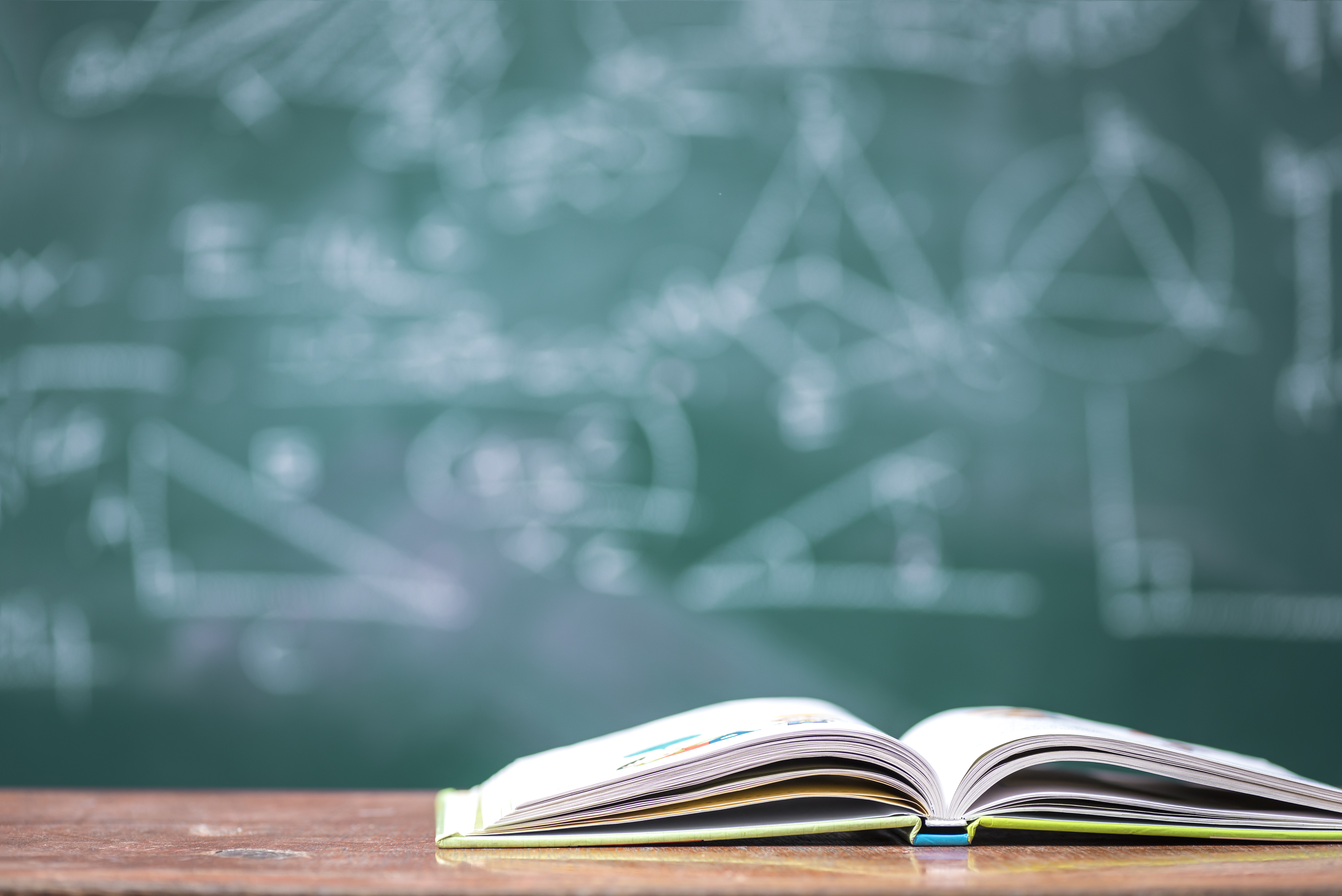 Additional Considerations
Considerations for LEAs and Schoolsites
An LEA and its schools can benefit from the use of a shared vocabulary and planning process that is embedded in a context of continuous improvement.
Both entities can share their stories of how, what and why programs and services are selected to meet their local needs.
51
Equity Multiplier Requirements and the School Plan for Student Achievement
Equity Multiplier goals and/or actions are not required to be included in the School Plan for Student Achievement (SPSA).
The SPSA is designed to meet the federal requirements of the ESSA. Equity Multiplier funds are state-level funds, and therefore, are captured in the LCAP.
Equity Multiplier Schools may include Equity Multiplier goals within their SPSAs; however, it must be understood that the Schoolsite Council does not have authority to amend an Equity Multiplier goal developed by the LEA.
52
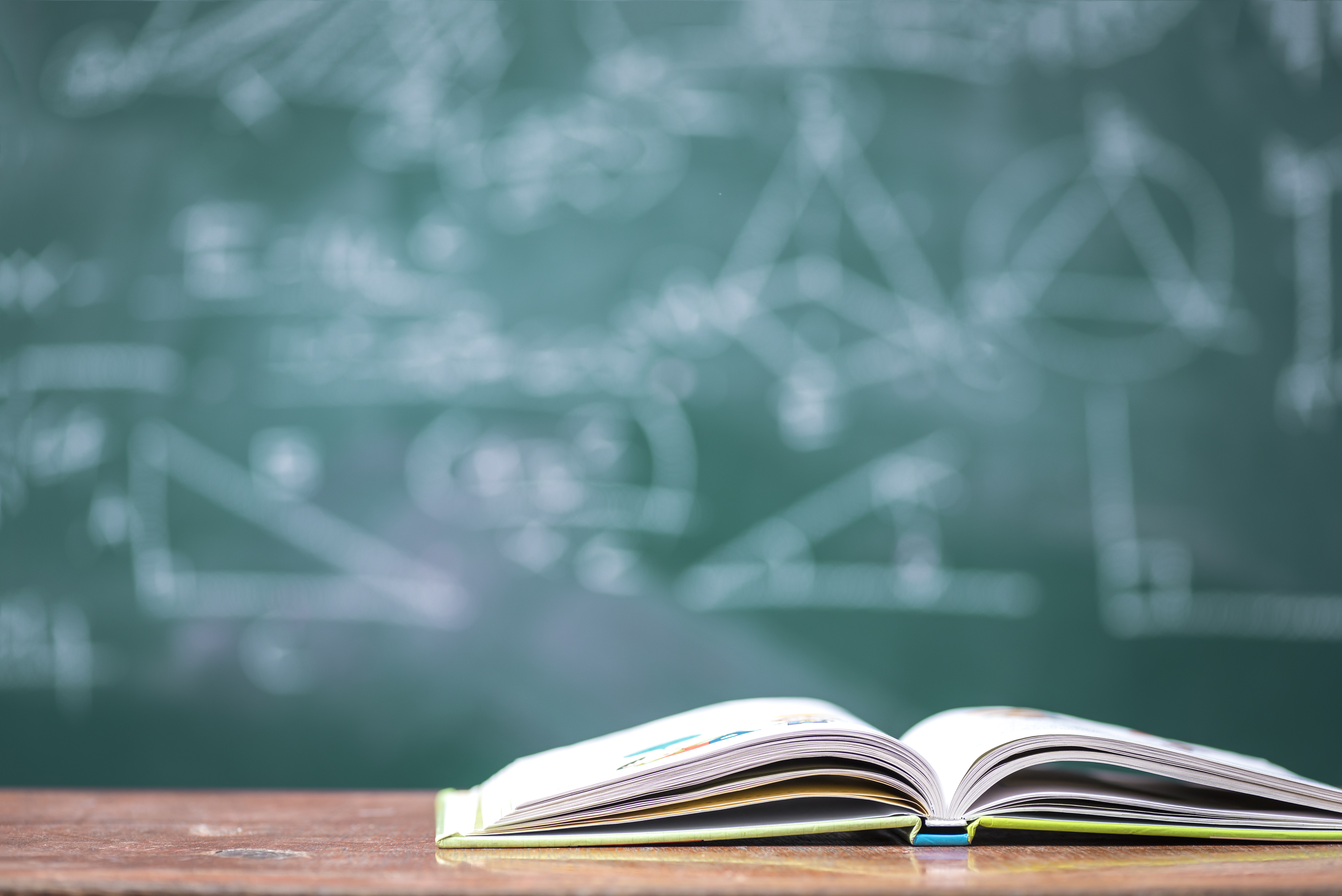 Q & A
Upcoming trainings
Tuesdays @ 2
1/14/25 - Learning Recovery and Emergency Block Grant (LREBG)
54
Resources
Local Control Funding Formula Equity Multiplier: This page provides the latest information related to the new LCFF Equity Multiplier funds.  
LCAP - Resources: This page provides resources to support the planning, implementation and evaluation of an LCAP. 
LCAP Development Resources: This page provides resources to support LEAs in implementing the LCAP.
55
Contact Information
If you have any questions related to the LCAP or LCFF, please contact the Local Agency Systems Support Office at LCFF@cde.ca.gov   
For additional information about this or other webinars in this series, including PowerPoint files, please see the Tuesdays @ 2 webpage  
For email updates regarding the LCFF, subscribe to the LCFF listserv by sending a "blank" message to join-LCFF-list@mlist.cde.ca.gov
56